SC550Cuustomer Introduction
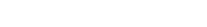 THE MACHINE IS NOT IN ITS FINAL CONFIGURATION
Translating insights into great experience outcomes
Following physical, digital and user experience design strategies
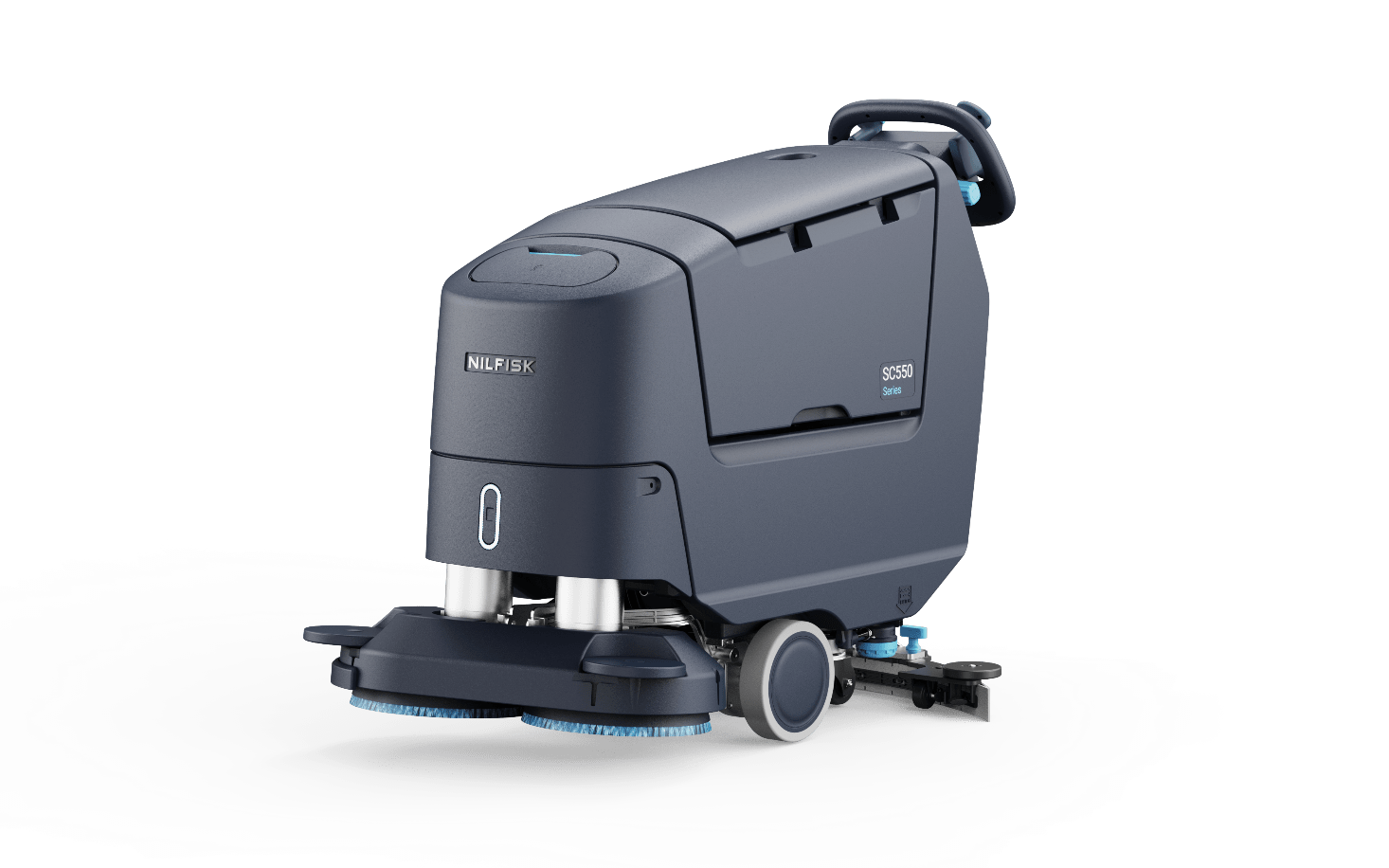 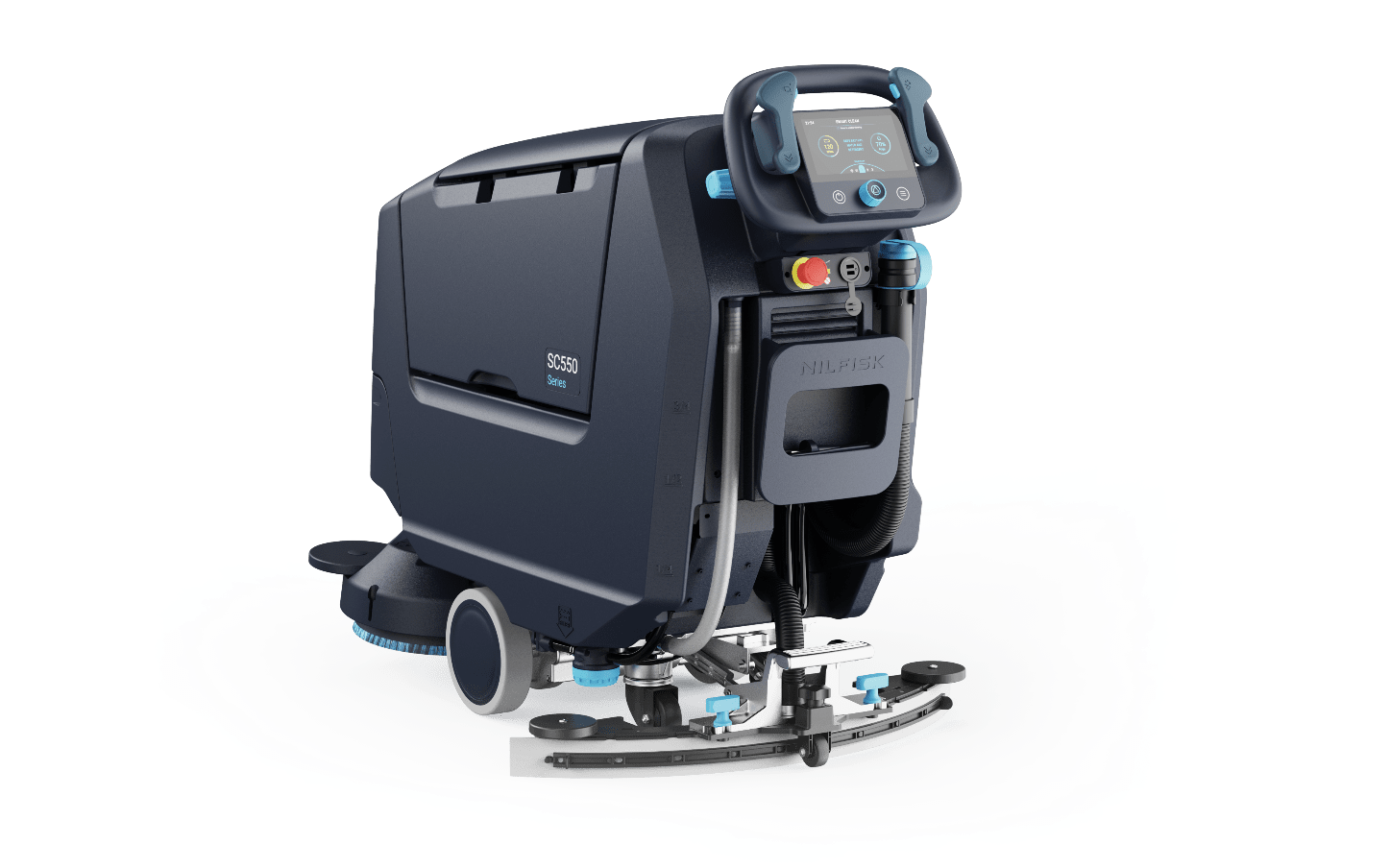 THE MACHINE IS NOT IN ITS FINAL CONFIGURATION
Four deck configurations
SC550 customer introduction
Removable front lower panel supports service and configuration
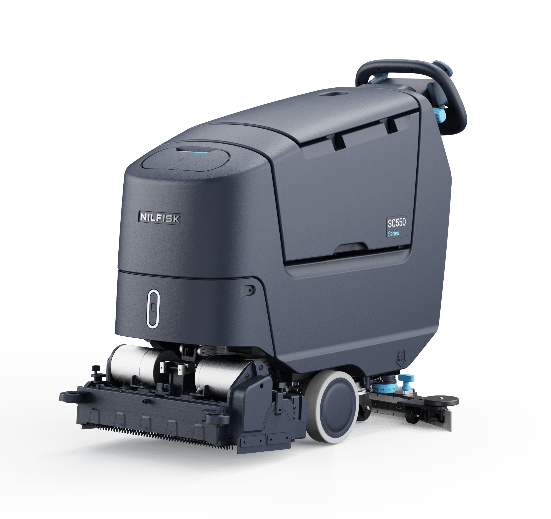 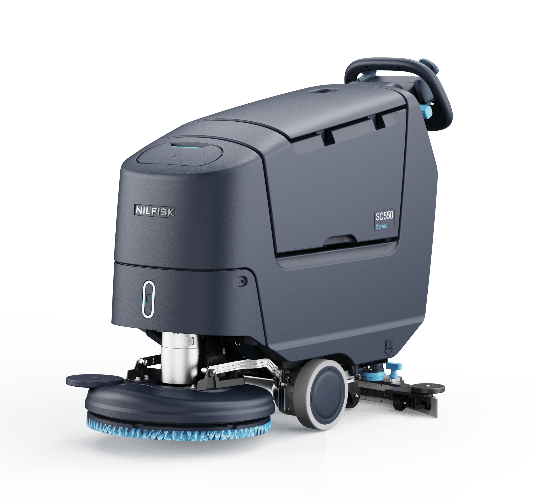 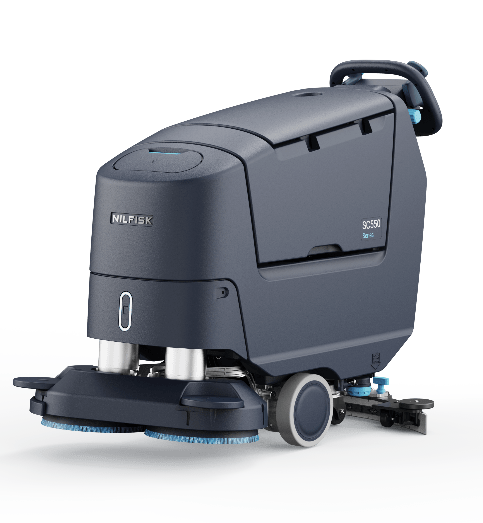 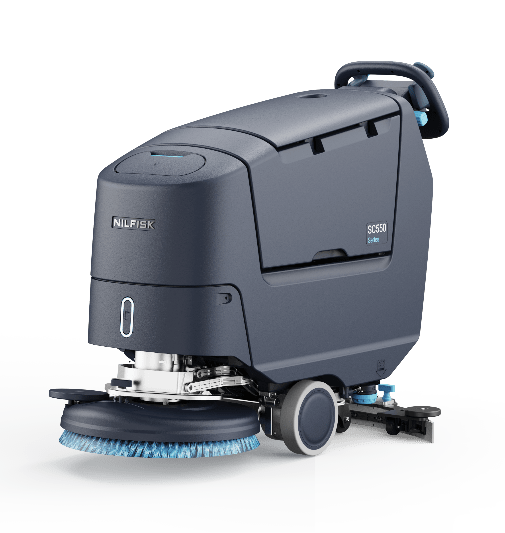 Deck 1
Single Disc
Deck 2
Dual Disc
Deck 3
Cylindrical
Deck 4
Rev
THE MACHINE IS NOT IN ITS FINAL CONFIGURATION
Translating insights into great experience outcomes
SC550 customer introduction
Coloured, informative, antimicrobial touch points
Improved ergonomics for optimum comfort & fit
Optimised user interface for different skill levels
User-centred features
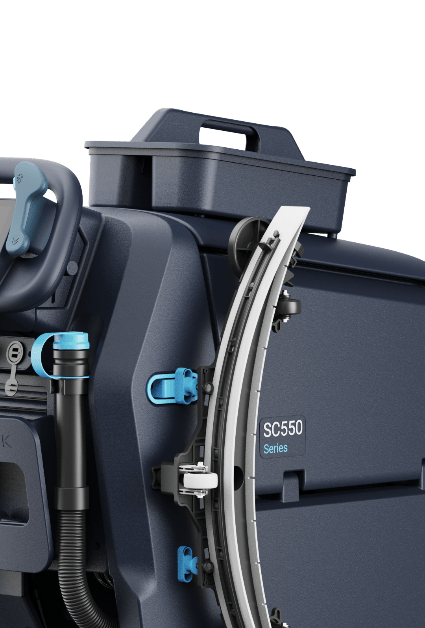 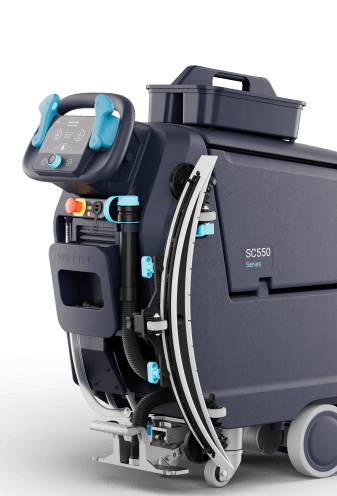 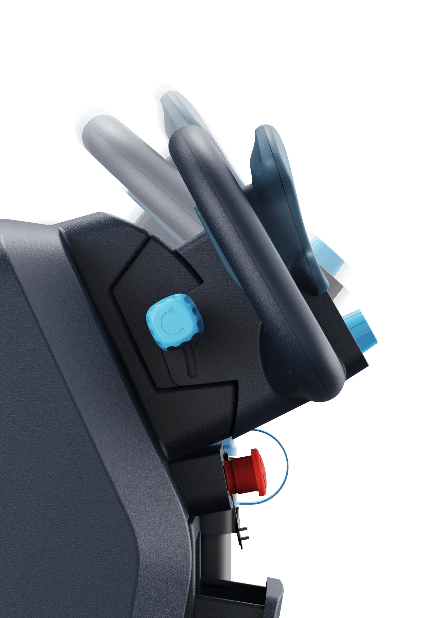 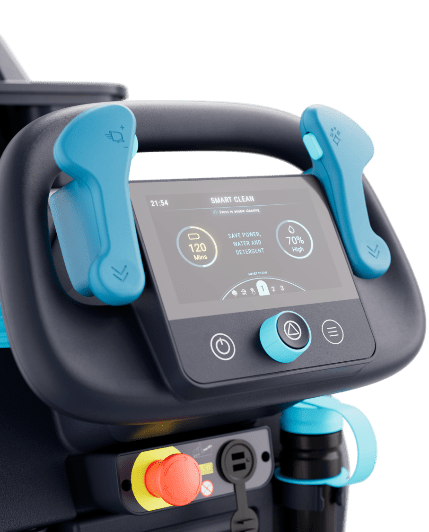 THE MACHINE IS NOT IN ITS FINAL CONFIGURATION
Different user access levels
SC550 customer introduction
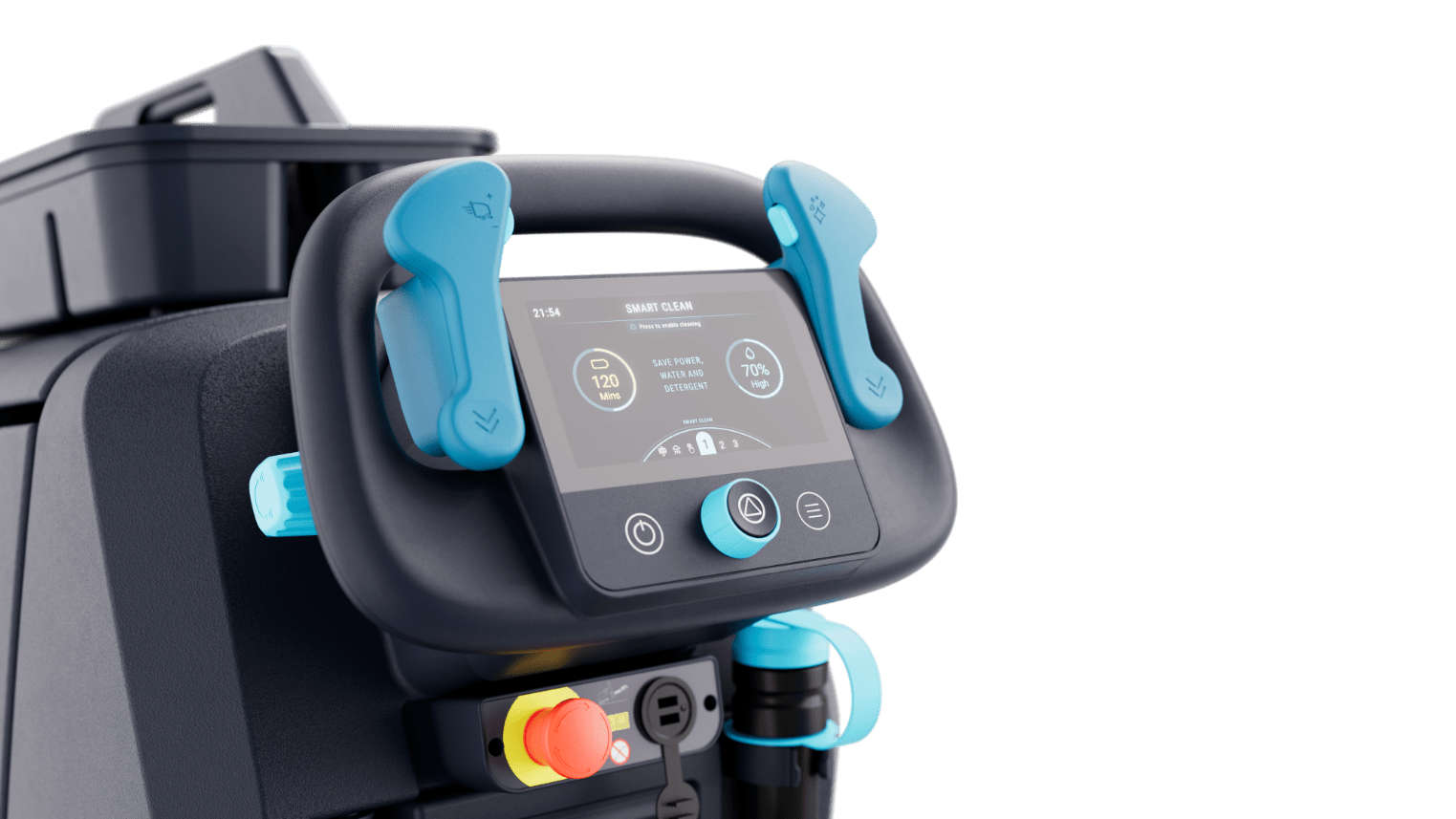 Pin login to adapt UI 
Language
Relevant presets
Relevant settings
Skill level
THE MACHINE IS NOT IN ITS FINAL CONFIGURATION
Different user access levels
SC550 customer introduction
Pin entry 1
Pin entry 2
Pin entry 3
TRAINEE OPERATOR
BASIC OPERATOR
ADVANCED OPERATOR
Guidance through machine usage.
Access to Basic presets.
Access to Advanced presets.
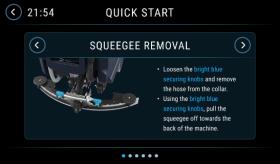 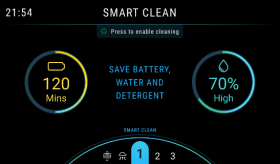 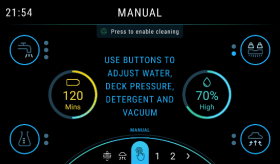 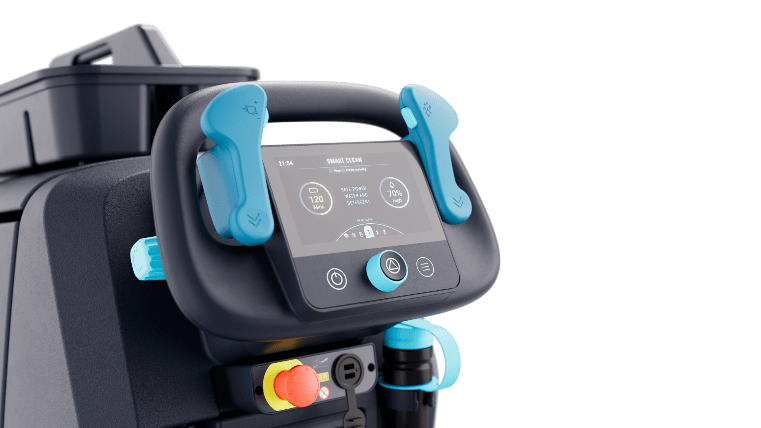 Pin entry 4
Pin entry 5
SUPERVISOR
SERVICE
Access to user setup, all machine settings.
Access to service menu, configuration, tests etc.
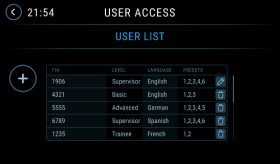 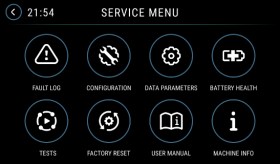 THE MACHINE IS NOT IN ITS FINAL CONFIGURATION
Sustainability
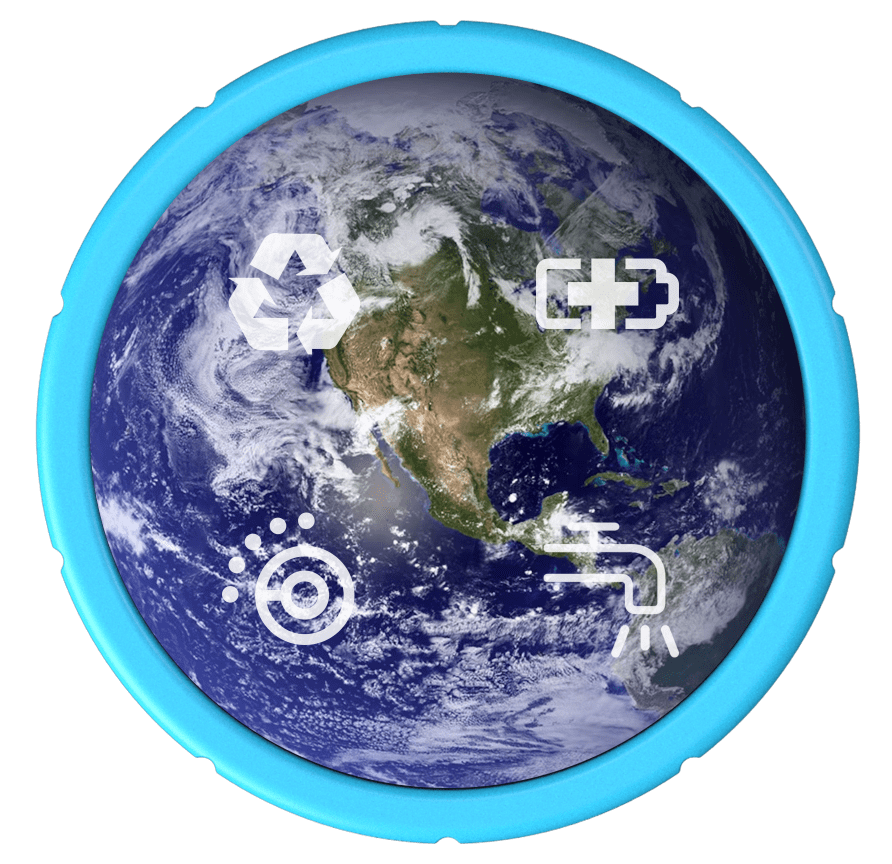 SC550 customer introduction
Designed to accommodate recycled materials
Up to 30% recycled plastic content in 2025.
Energy efficient motor
.
Smart presets reduce operator error
Ensuring simplicity for basic operators and empowering them with the right settings for the job.
Water efficient pump system and presets
THE MACHINE IS NOT IN ITS FINAL CONFIGURATION
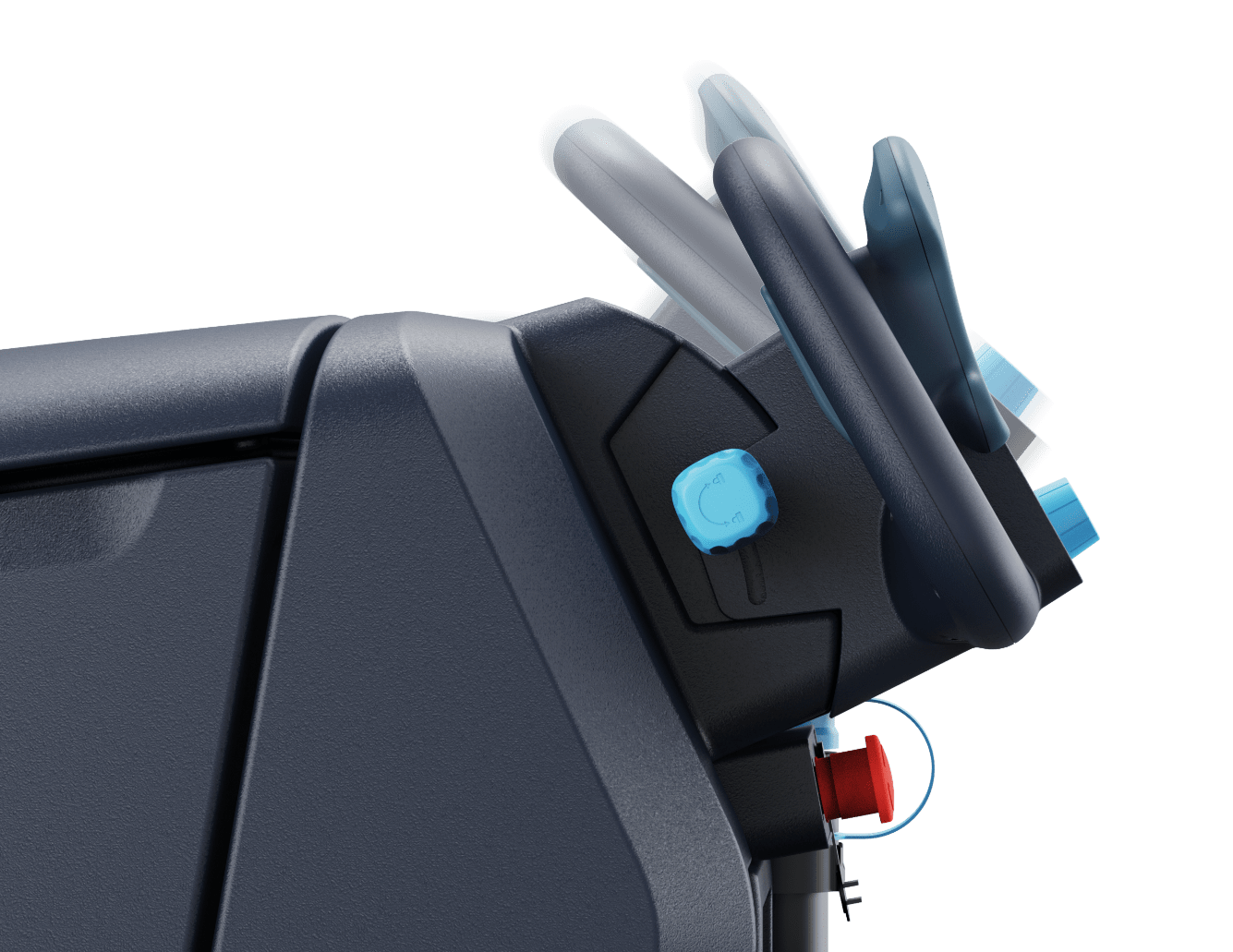 Steering adjustment feature
SC550 customer introduction
Improved ergonomics
Adjustable steering to angle screen and handle to correct height for a wide range of users.
THE MACHINE IS NOT IN ITS FINAL CONFIGURATION
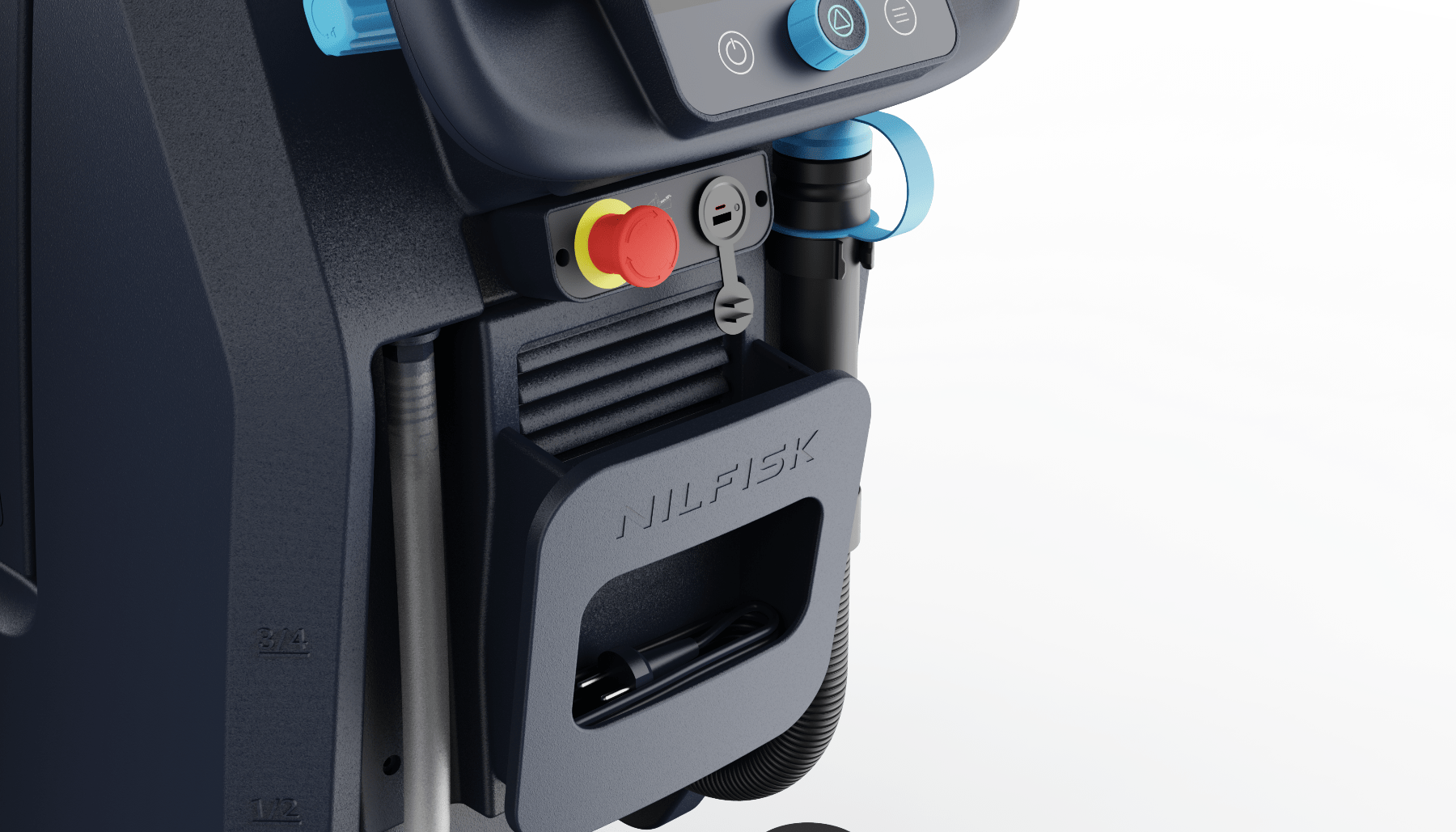 User centered features
SC550 customer introduction
Optimised e-stop
Positioned so it is easy to access but avoids accidental pressing.
Personal device charging and storage
USB and USB-C charging with convenient storage area.
THE MACHINE IS NOT IN ITS FINAL CONFIGURATION
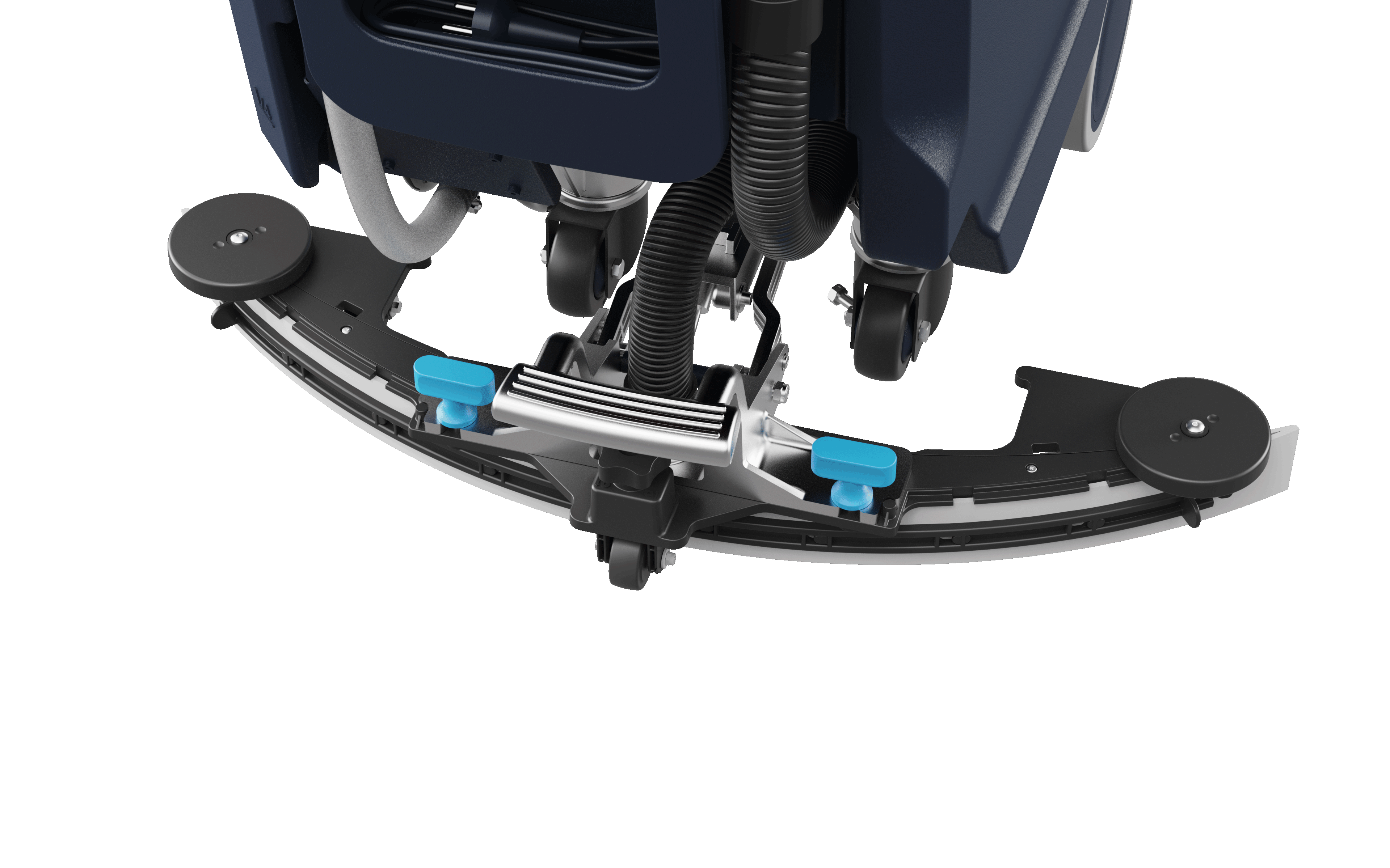 User centred features
SC550 customer introduction
Durable & Lightweight easy use squeegee
Made from durable plastic tested in the field. Easy removal twist and pull touchpoints.
THE MACHINE IS NOT IN ITS FINAL CONFIGURATION
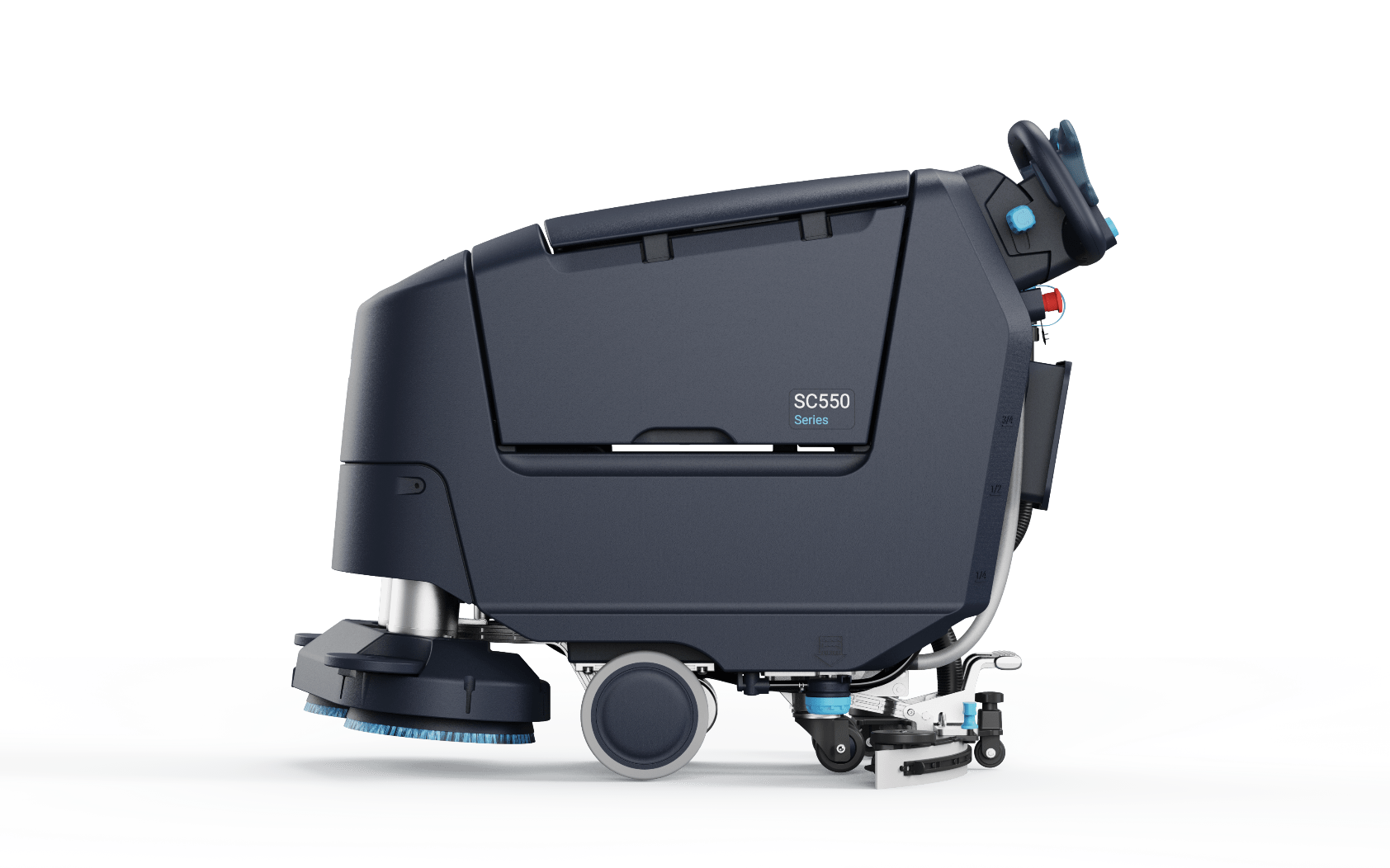 User centered features
SC550 customer introduction
Automatic e-brake
Removes need to place parking brake.
THE MACHINE IS NOT IN ITS FINAL CONFIGURATION
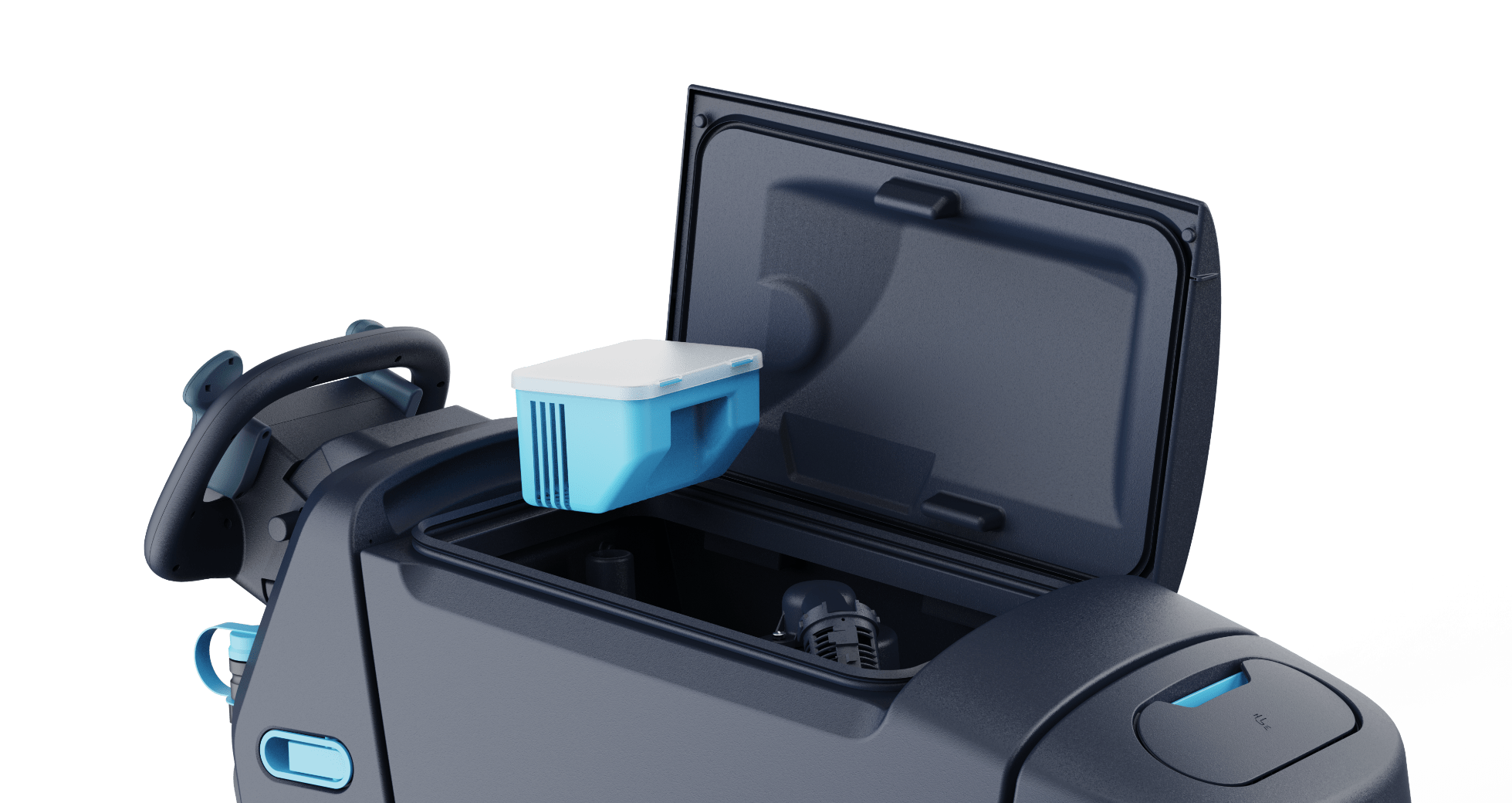 User centred features
SC550 customer introduction
Easy end of shift 
Lid stays open for drying, easily removable antimicrobial debris tray.
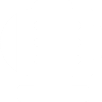 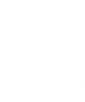 THE MACHINE IS NOT IN ITS FINAL CONFIGURATION
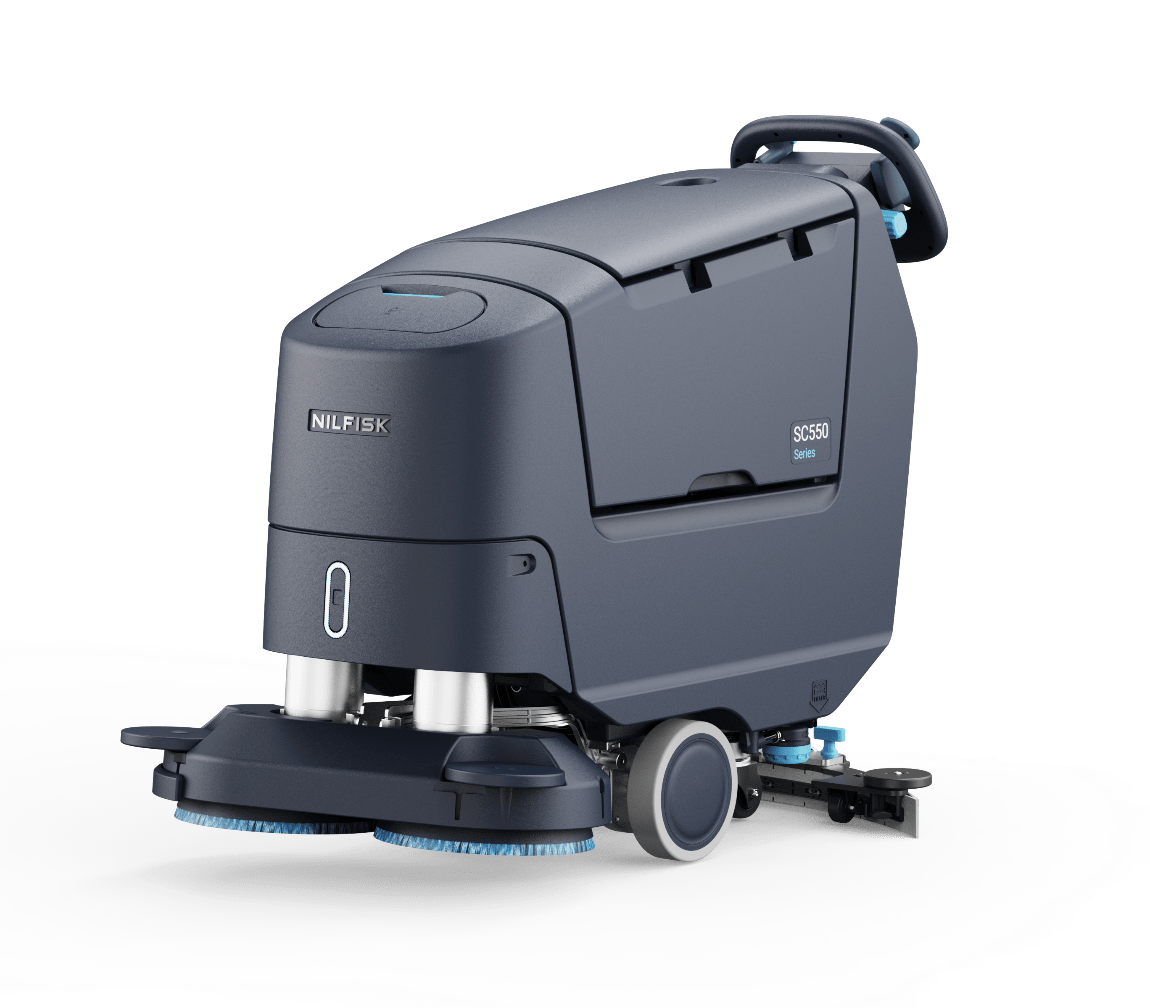 Serviceability
SC550 customer introduction
Robustness
Designed to withstand constant usage, with easily replaceable parts which are subject to intensive wear like hinges and clips.
Easy to service
Simple to absorb error logs, ease of access to serviceable parts.

Guidance through errors.

Service manual on machine.
THE MACHINE IS NOT IN ITS FINAL CONFIGURATION
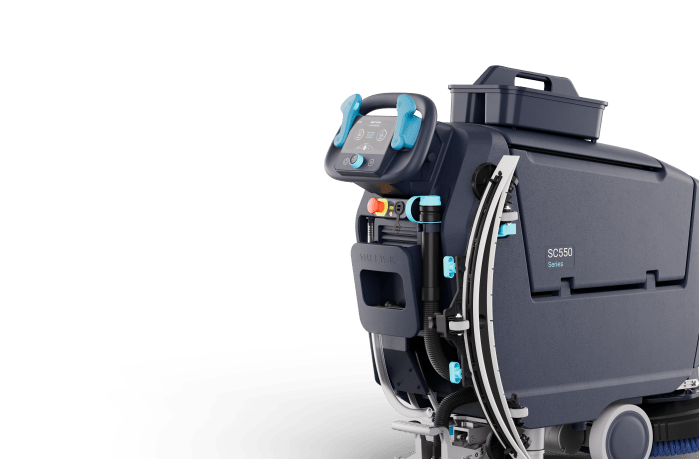 User centred features
SC550 customer introduction
Accessory caddy
With allocated space for water bottle.
Clip out squeegee drying hook
Orientated to clip back in out the way to prevent damage.
THE MACHINE IS NOT IN ITS FINAL CONFIGURATION
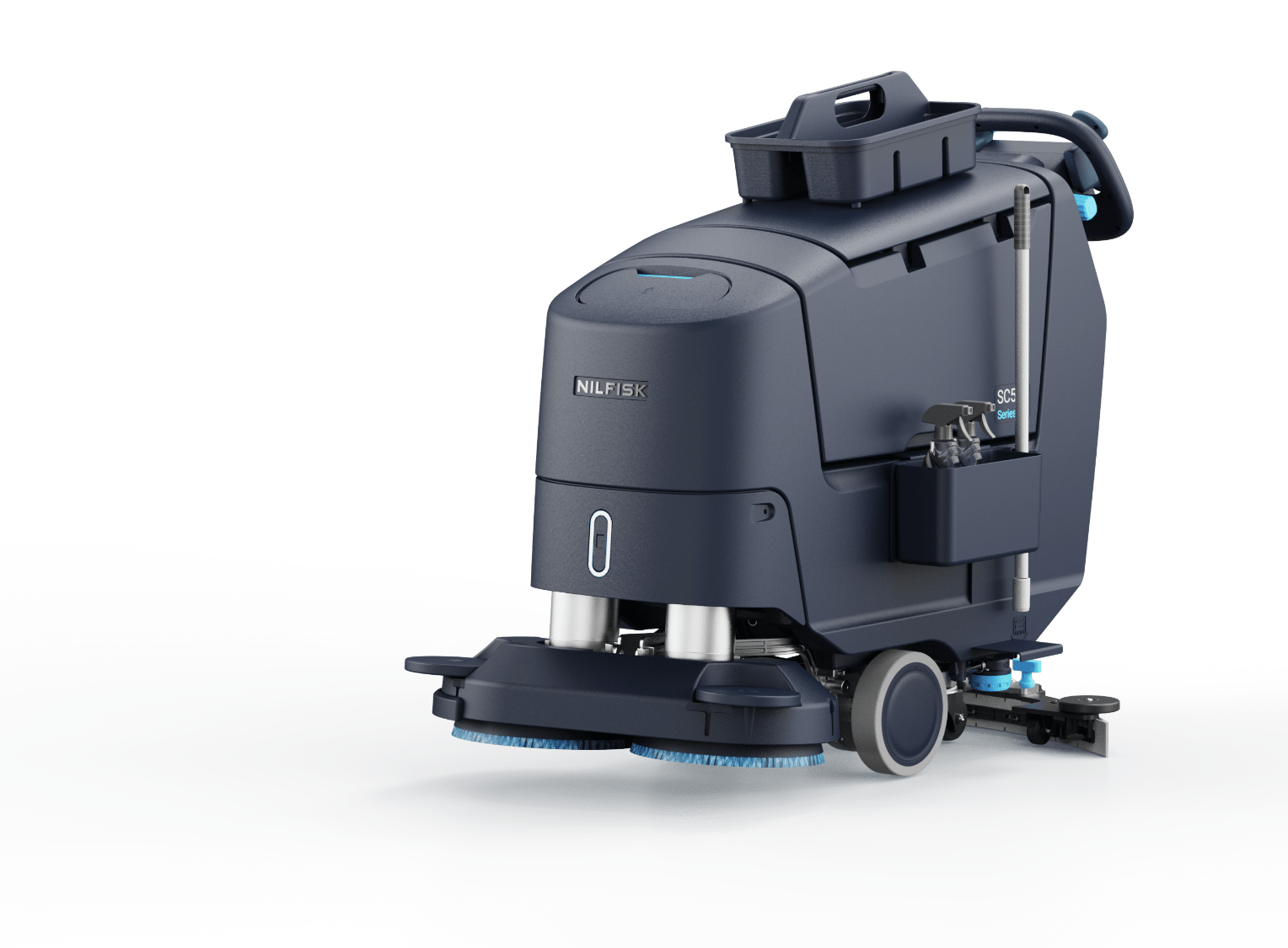 User centred features
SC550 Final Design
Compatible add on
Store everything you need on the machine – reduce trips to the cleaning cupboard, increase productivity.
THE MACHINE IS NOT IN ITS FINAL CONFIGURATION
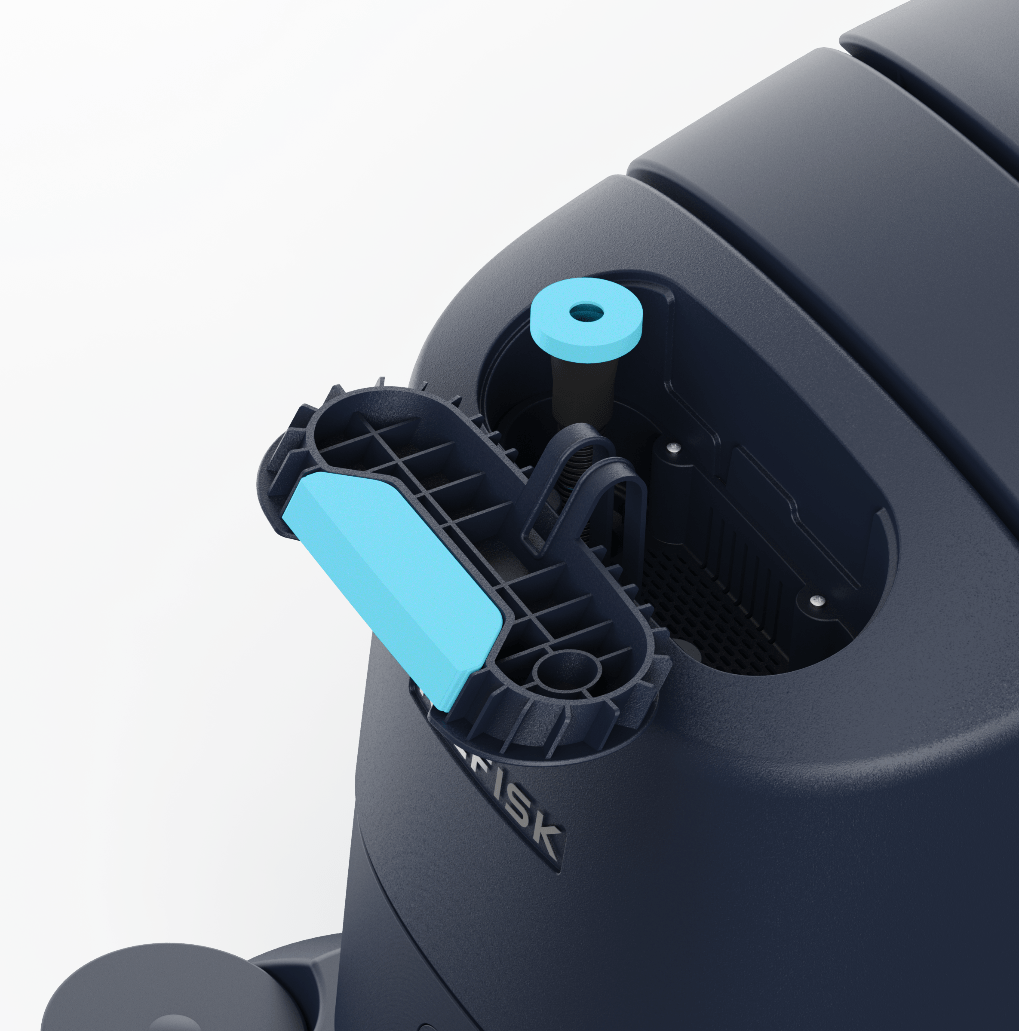 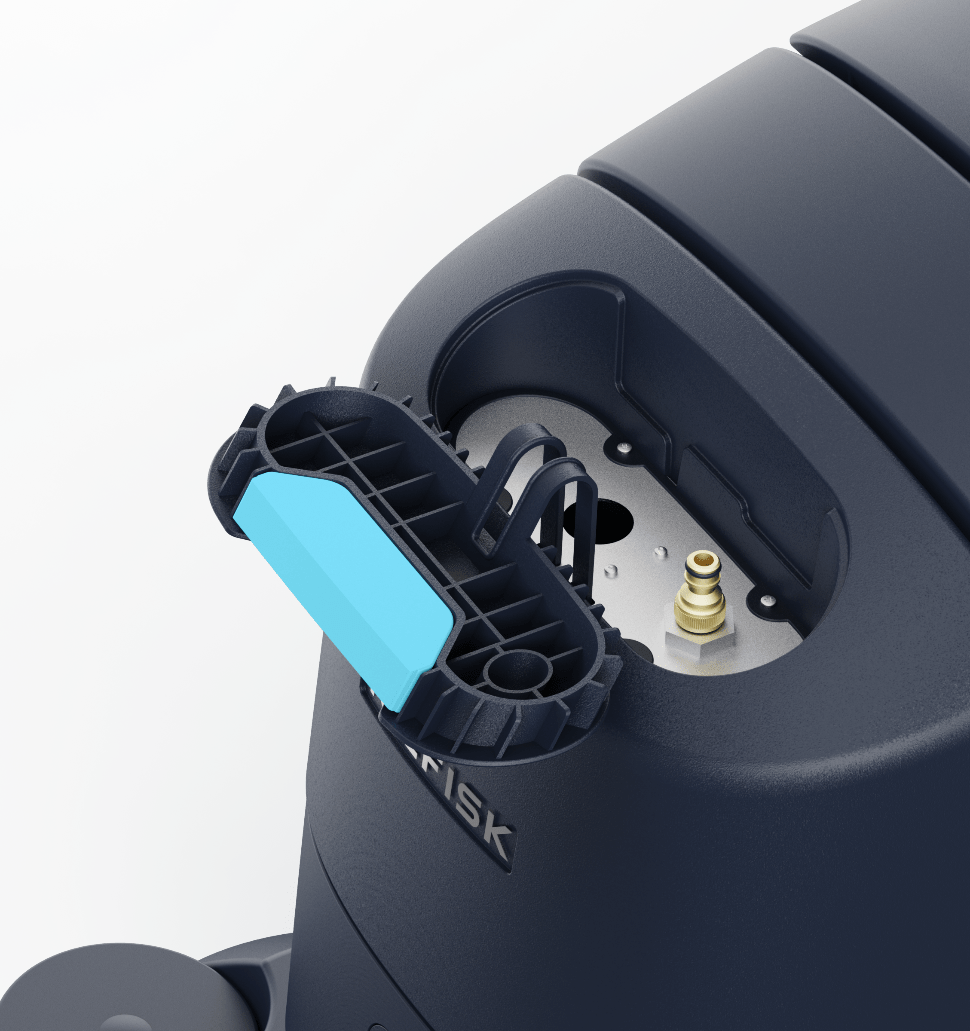 User centred features
SC550 Final Design
Front fill extension hose.
Auto fill hose attachment.
THE MACHINE IS NOT IN ITS FINAL CONFIGURATION
Informative touch points
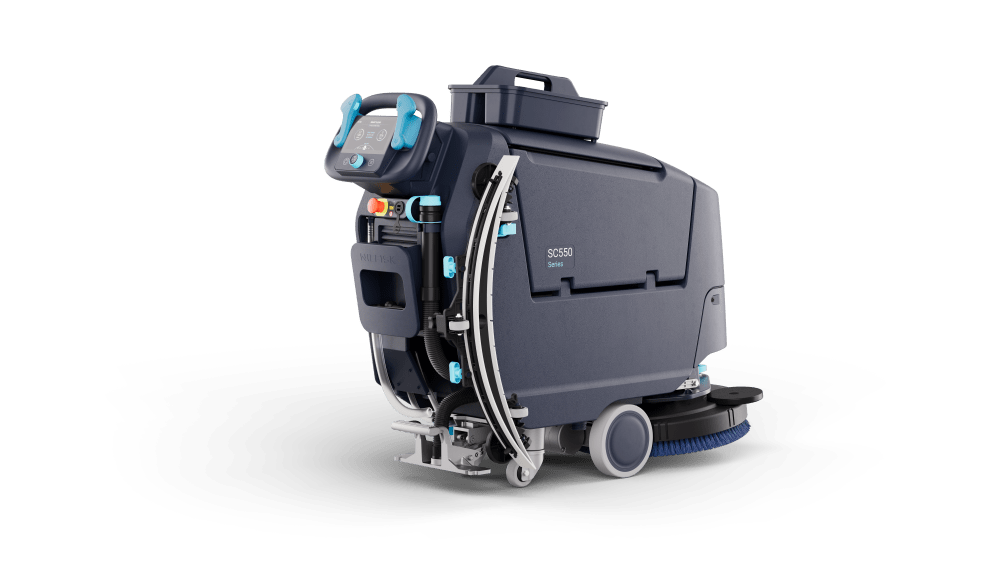 Antimicrobial for operator safety & highlighted areas to interact with.
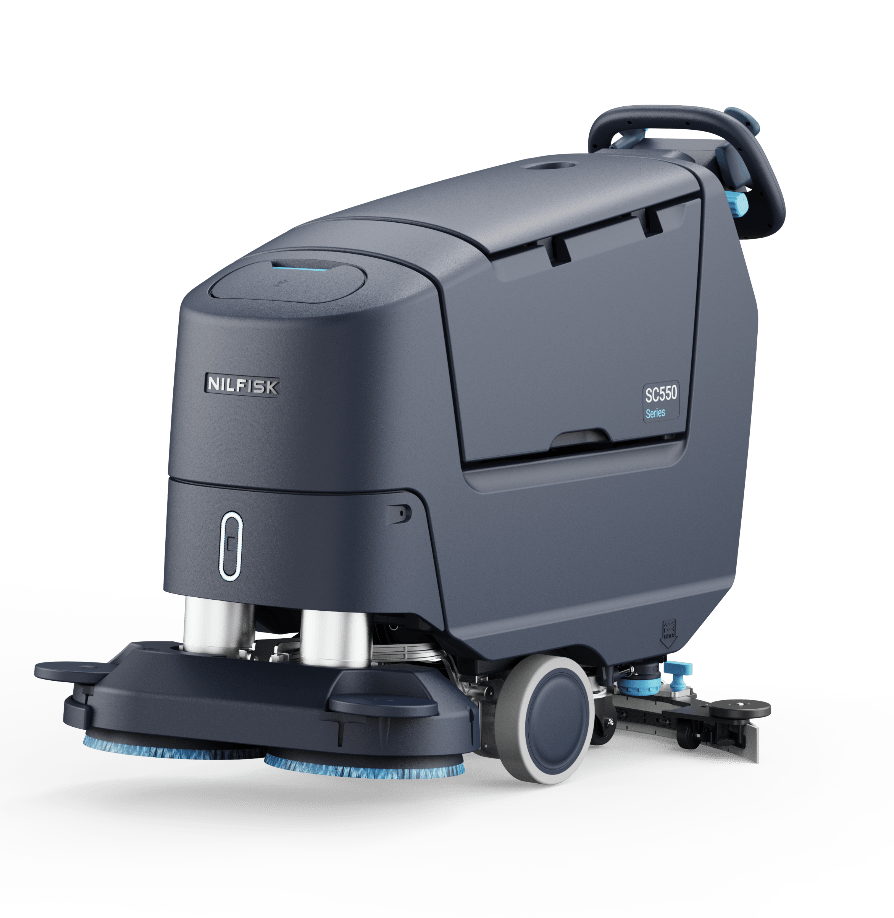 THE MACHINE IS NOT IN ITS FINAL CONFIGURATION
Optimised user interface
SC550
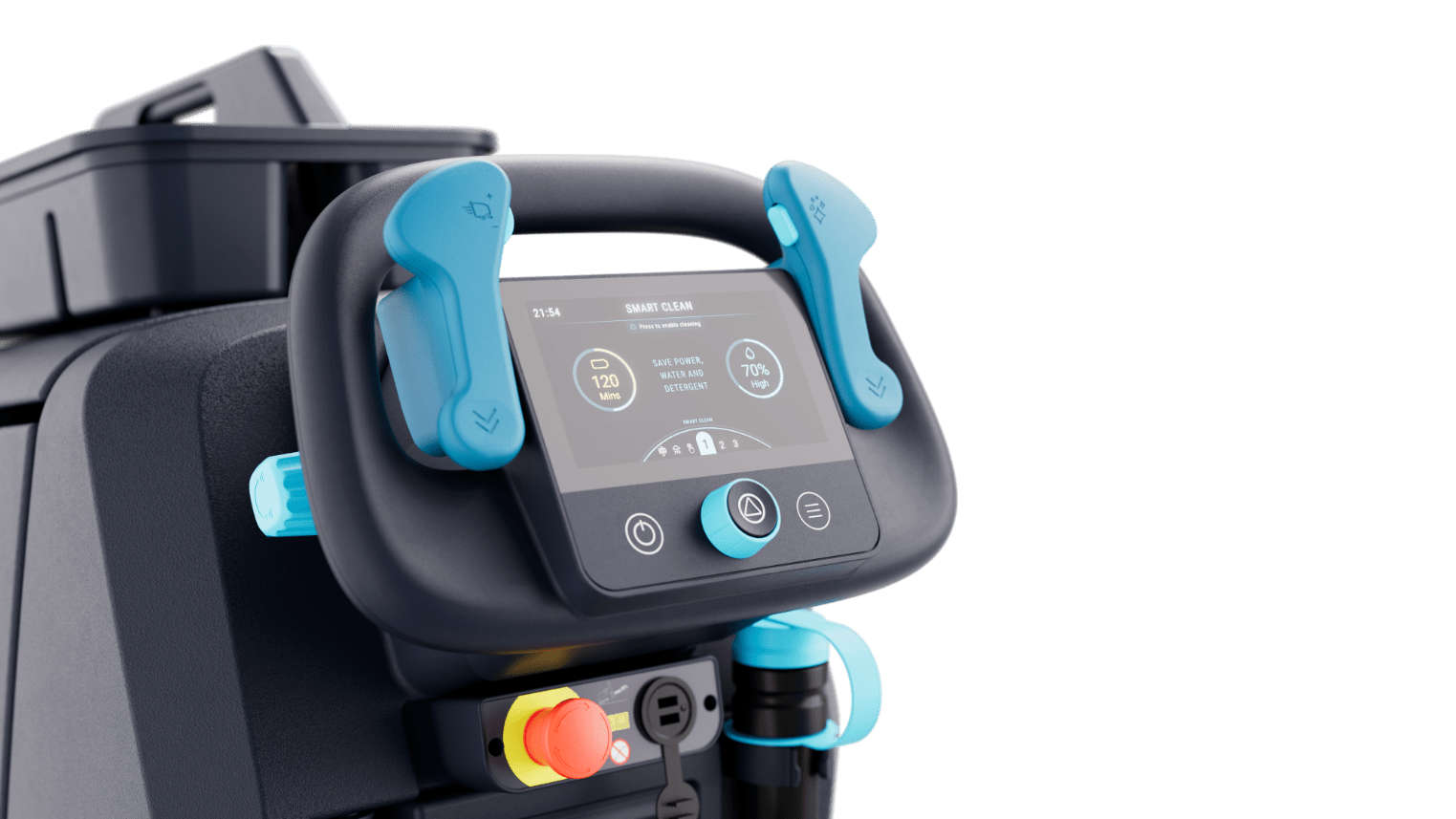 7” high quality screen.

Keypad entry to recognise users and avoid loss of fob or key.

Supervisor programmable presets.

Designed for different user skill levels.

Intuitive dial and tactile membrane.

Antimicrobial membrane for user safety.

Hidden until in use on screen controls for simplified use across different variants.

One handed speed limiter control.

Tactile cleaning boost button.
THE MACHINE IS NOT IN ITS FINAL CONFIGURATION
On board help
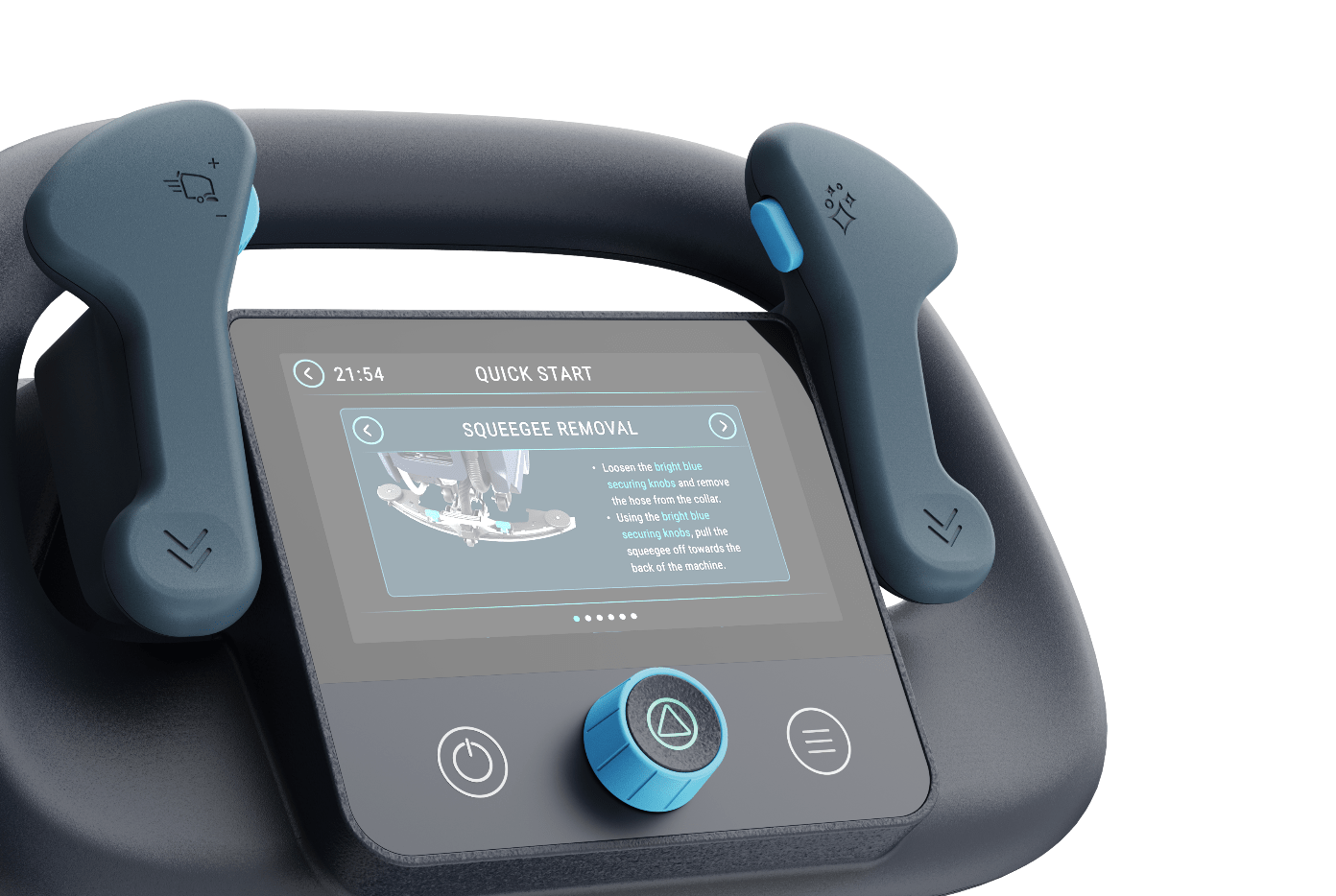 SC550
On board help
Step by step help guides. QR code to scan and watch video content.
THE MACHINE IS NOT IN ITS FINAL CONFIGURATION
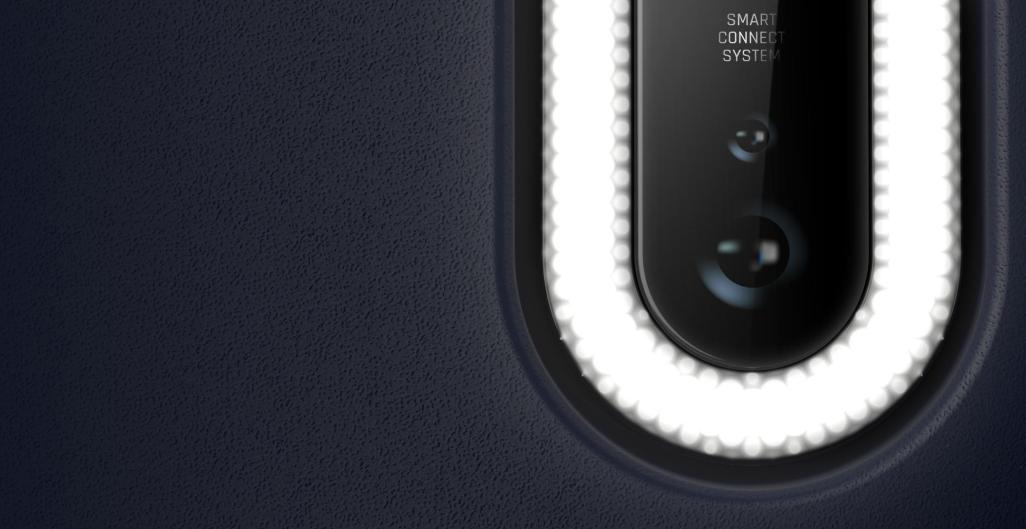 Front light feature
SC550 Final Design
A safety feature to show the presents of the machine in a space (it does not need to function as a ‘headlight’)

A representation of the brand, as it is a shape which is part of the brand DNA.

A way to see status of the machine (battery level, tank fill level, safety lighting)

A way to differentiate between mid-market and premium variants 

Allow for components of future technologies.
THE MACHINE IS NOT IN ITS FINAL CONFIGURATION
Front light feature - Advanced
SC550 Final Design
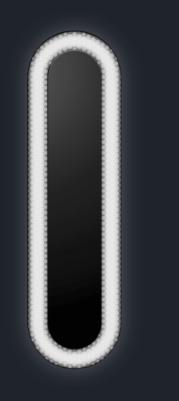 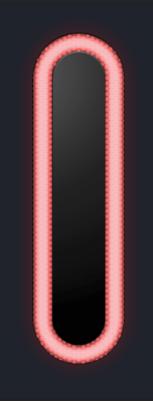 Machine error
maintenance needed
General use
Filling level
Charging
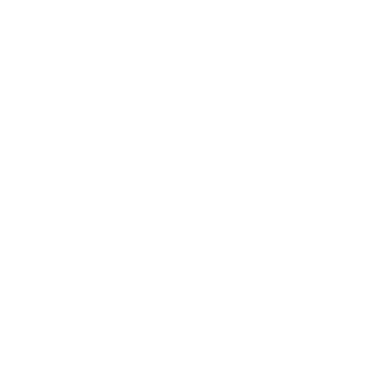 PLAY VIDEOS ABOVE
21
THE MACHINE IS NOT IN ITS FINAL CONFIGURATION
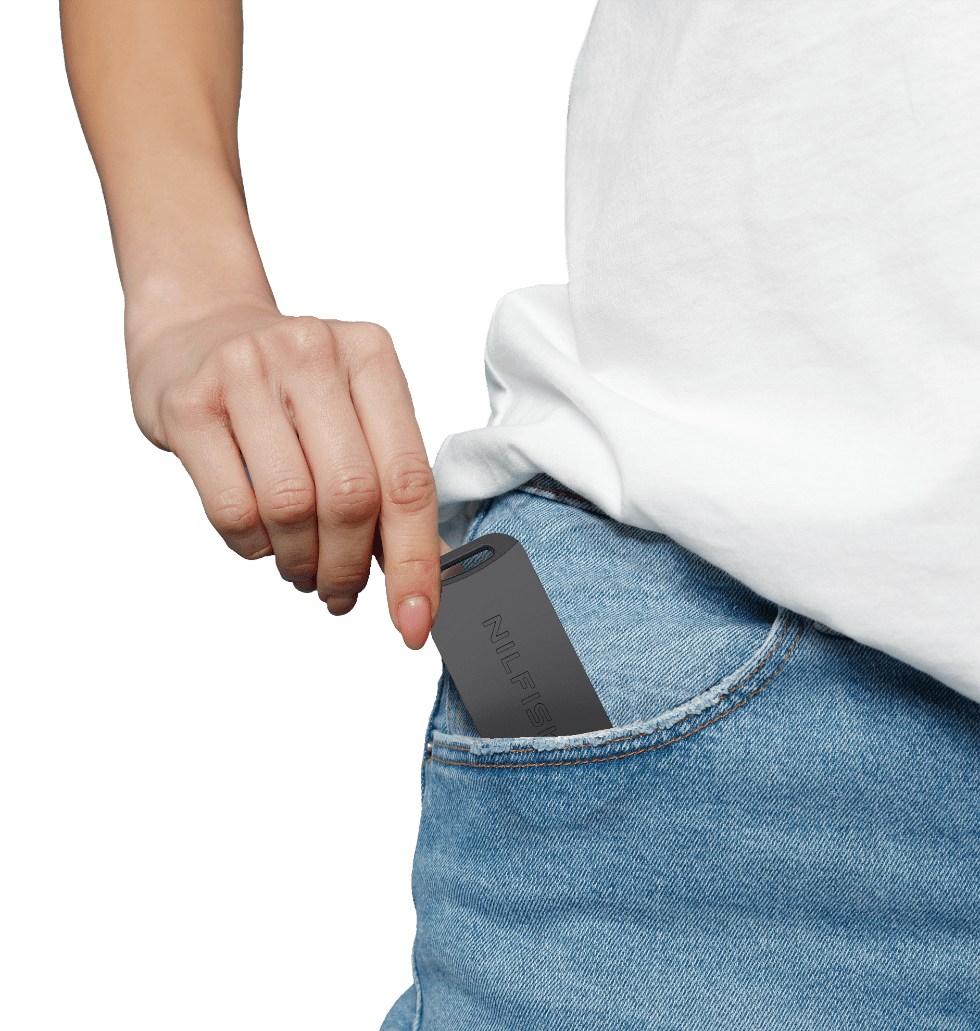 Access control – NFC key entry
Optional extra
Quick keyless access
No need to keep key on machine. Compact comfortable form to be kept in pocket.
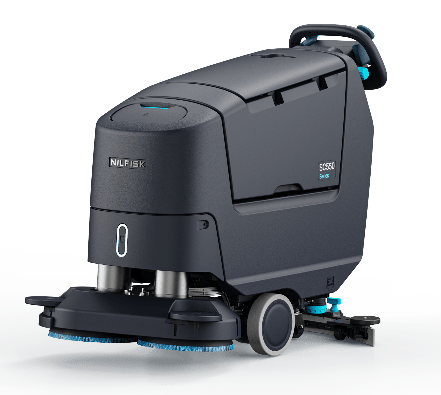 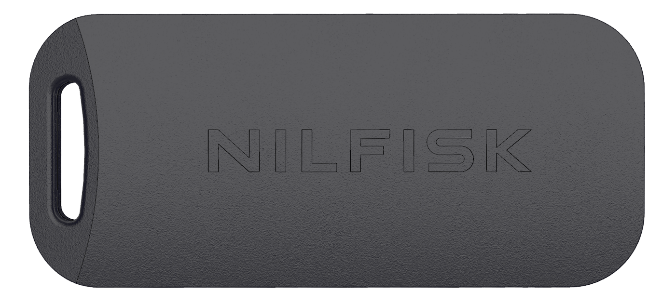 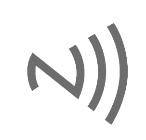 THE MACHINE IS NOT IN ITS FINAL CONFIGURATION
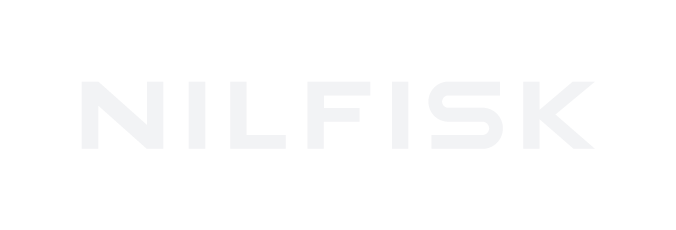 THE MACHINE IS NOT IN ITS FINAL CONFIGURATION